Surgical Technology
6th edition
CHAPTER 32
Peripheral Vascular Surgery
Copyright ©2013 by Elsevier Inc. All rights reserved
Lesson 32.1
Anatomy, Case Planning, Techniques, and Pathology
Identify key anatomical features of the peripheral vascular system.
Discuss diagnostic procedures of the vascular system.
Discuss specific elements of case planning in orthopedic surgery.
Describe surgical techniques used in vascular surgery.
Discuss vascular pathology.
Copyright ©2013 by Elsevier Inc. All rights reserved
Terminology Review
Review terms and definitions listed at beginning of chapter
Use your medical dictionary if necessary
Copyright ©2013 by Elsevier Inc. All rights reserved
[Speaker Notes: Familiarize yourself with the chapter terminology.]
Introduction
Encompasses procedures of arteries and veins
Excludes those involving heart, brain, and cranial vessels
Requires focused concentration and preparation for surgical emergency
Copyright ©2013 by Elsevier Inc. All rights reserved
[Speaker Notes: Vascular surgeries are performed to treat arteriosclerosis, atherosclerosis, and thromboembolic disease.
Timing is extremely important to minimize the risk of ischemia.]
Blood Vessel Structure
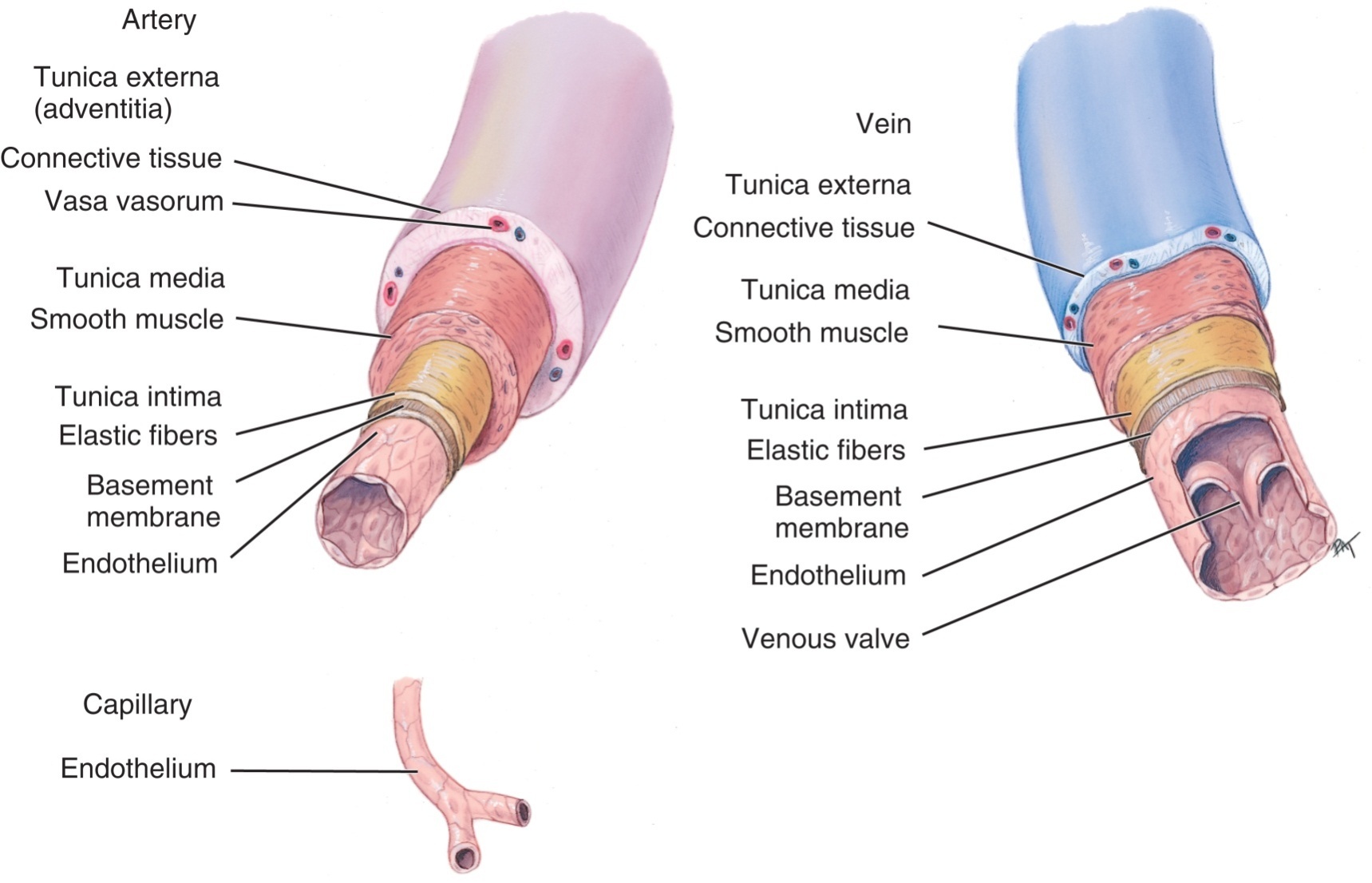 From Applegate E: The anatomy and physiology learning system, ed 2, St Louis, 2000, WB Saunders.
Copyright ©2013 by Elsevier Inc. All rights reserved
[Speaker Notes: Name the three layers of blood vessels. (Tunica externa, tunica media, and tunica intima)
Vasodilating medications act on which layer of tissue? (Tunica intima)]
Arteries
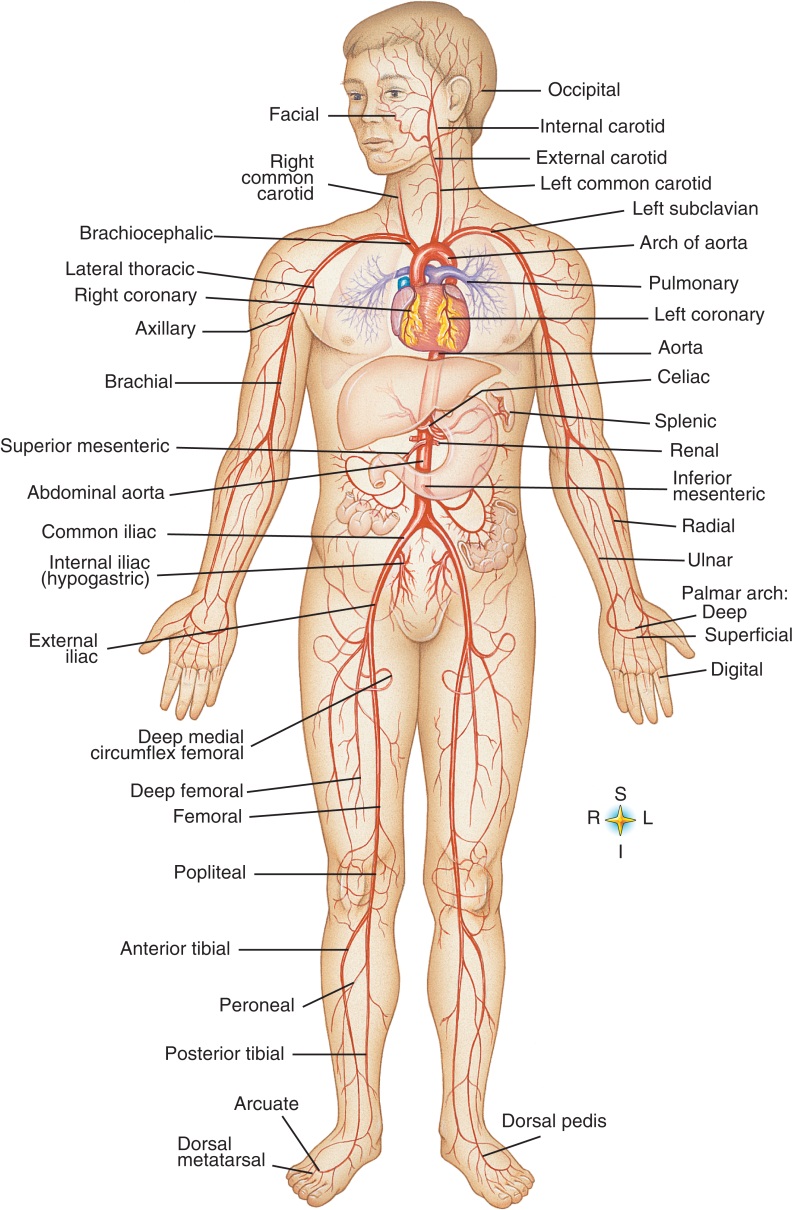 From Thibodeau G, Patton K: Anatomy and physiology, ed 6, St Louis, 2007, Mosby.
Copyright ©2013 by Elsevier Inc. All rights reserved
[Speaker Notes: The arteries dilate and contract to accommodate the metabolic needs of the body. 
Some tissues such as the liver and the spleen have a rich supply of capillary networks, causing them to bleed easily and profusely when injured.]
Arteries (Cont.)
Carry oxygenated blood from lungs to rest of body
Are pressurized
Are much thicker than veins
Are more elastic than veins
Copyright ©2013 by Elsevier Inc. All rights reserved
[Speaker Notes: Reference Figure 32-1, Structure of blood vessels, in the textbook.
Arteries have a thicker muscle layer and more elastic fibers than do veins.]
Veins
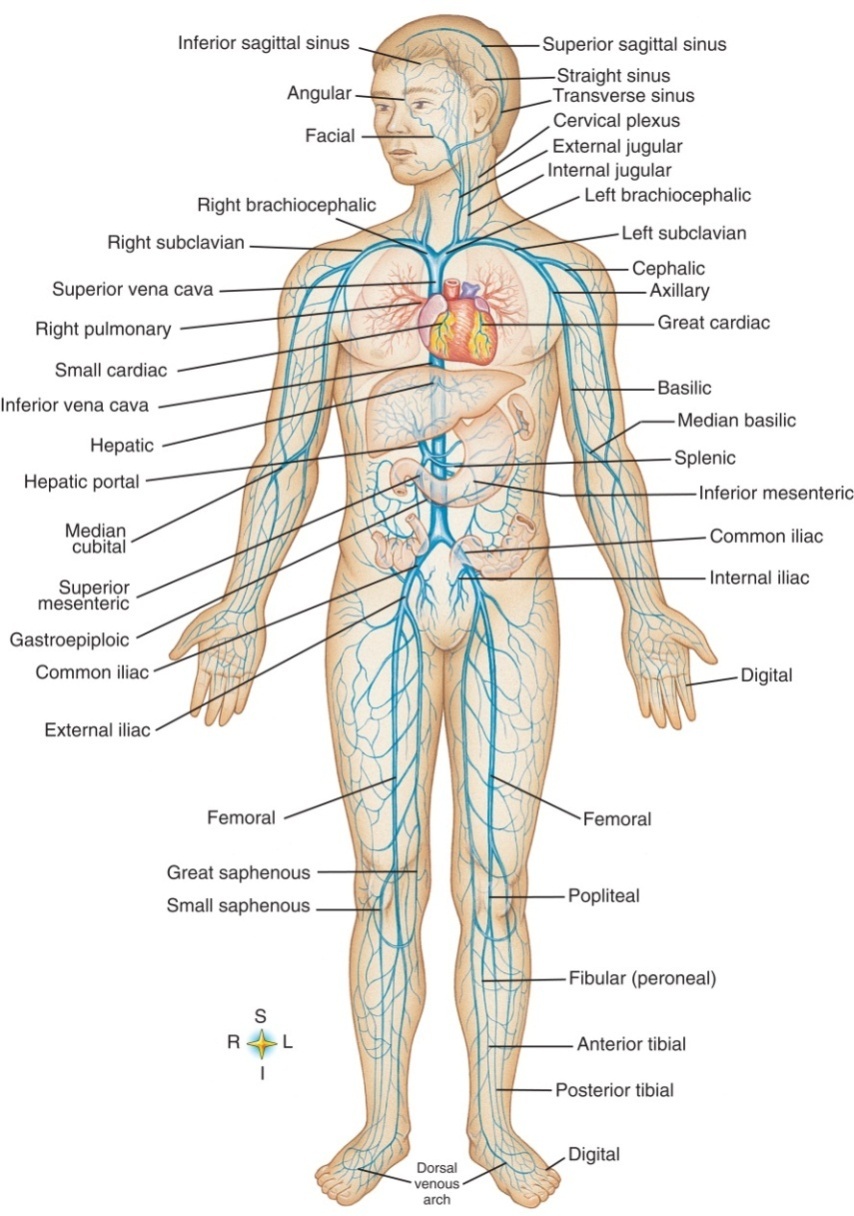 From Thibodeau G, Patton K: Anatomy and physiology, ed 6, St Louis, 2007, Mosby.
Copyright ©2013 by Elsevier Inc. All rights reserved
[Speaker Notes: Unlike arteries, veins contain one-way valves, which prevent blood from backing up.
What is the term for the smallest arteries in the body? (Capillaries)
What is the term for the smallest veins in the body? (Arterioles)]
Veins (Cont.)
Carry deoxygenated blood from body tissues back to heart
Have small valves
Blood within veins moves by pumping action of skeletal muscles
Venous blood pressure is lower than arterial pressure
Copyright ©2013 by Elsevier Inc. All rights reserved
[Speaker Notes: Veins are more fragile than arteries. Venous bleeding can be difficult to control.]
Microcirculation in the Capillary Network
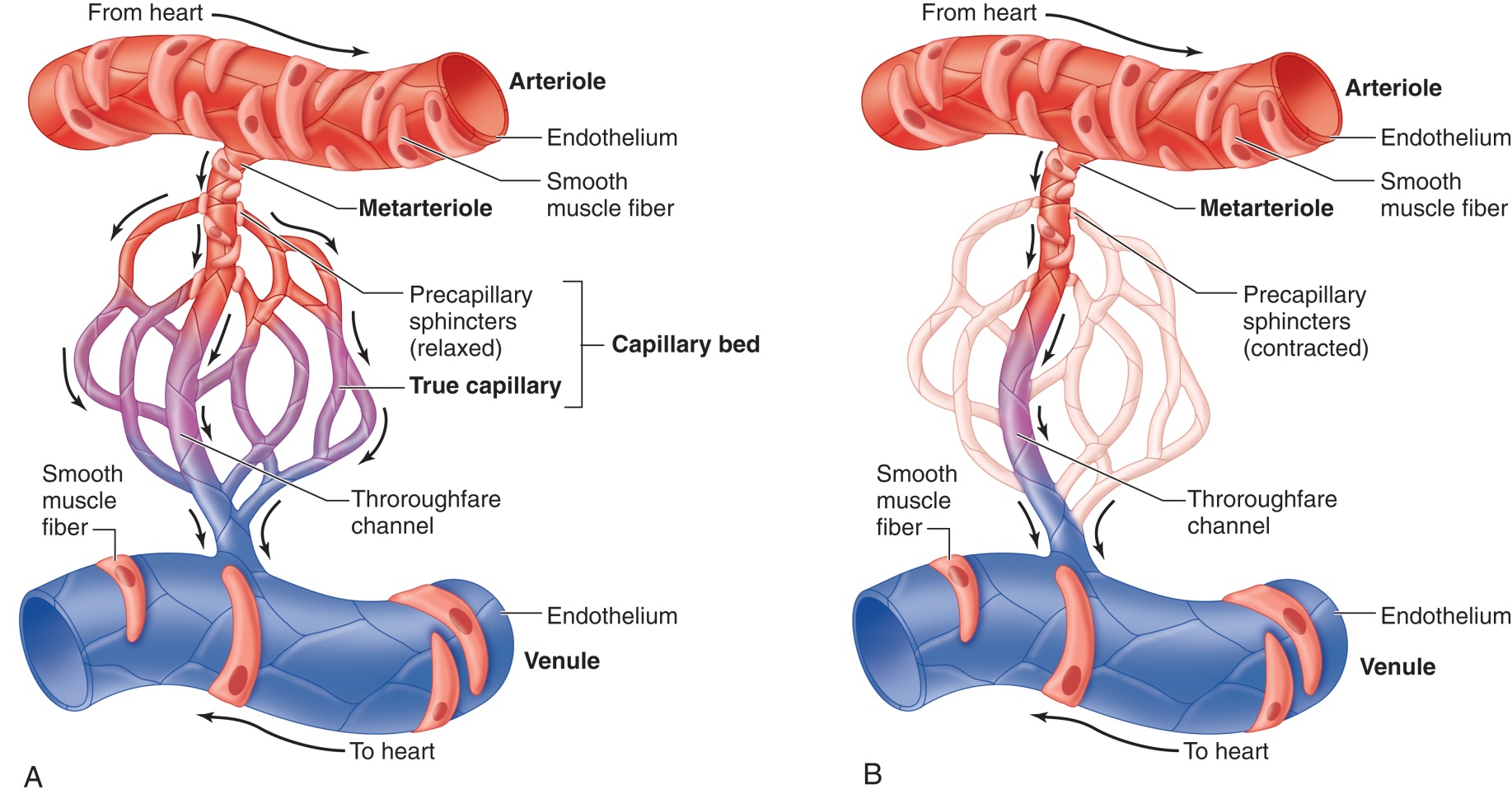 From Thibodeau G, Patton K: Anatomy and physiology, ed 6, St Louis, 2007, Mosby.
Copyright ©2013 by Elsevier Inc. All rights reserved
[Speaker Notes: Describe the organization of the vascular system, including the capillary beds. (Arterioles transition to the capillaries, which transition to venules and veins. Capillaries are composed of endothelial cells and have no muscle fibers. Precapillary sphincters control the flow of oxygenated blood into the capillary. The walls of the capillary are one cell thick and allow selected substances, including oxygen, to diffuse through the capillary membrane into the tissue.)
What is the largest artery in the body? (Aorta)
What is the largest vein in the body? (Vena cava)]
Pulmonary and Systemic Systems
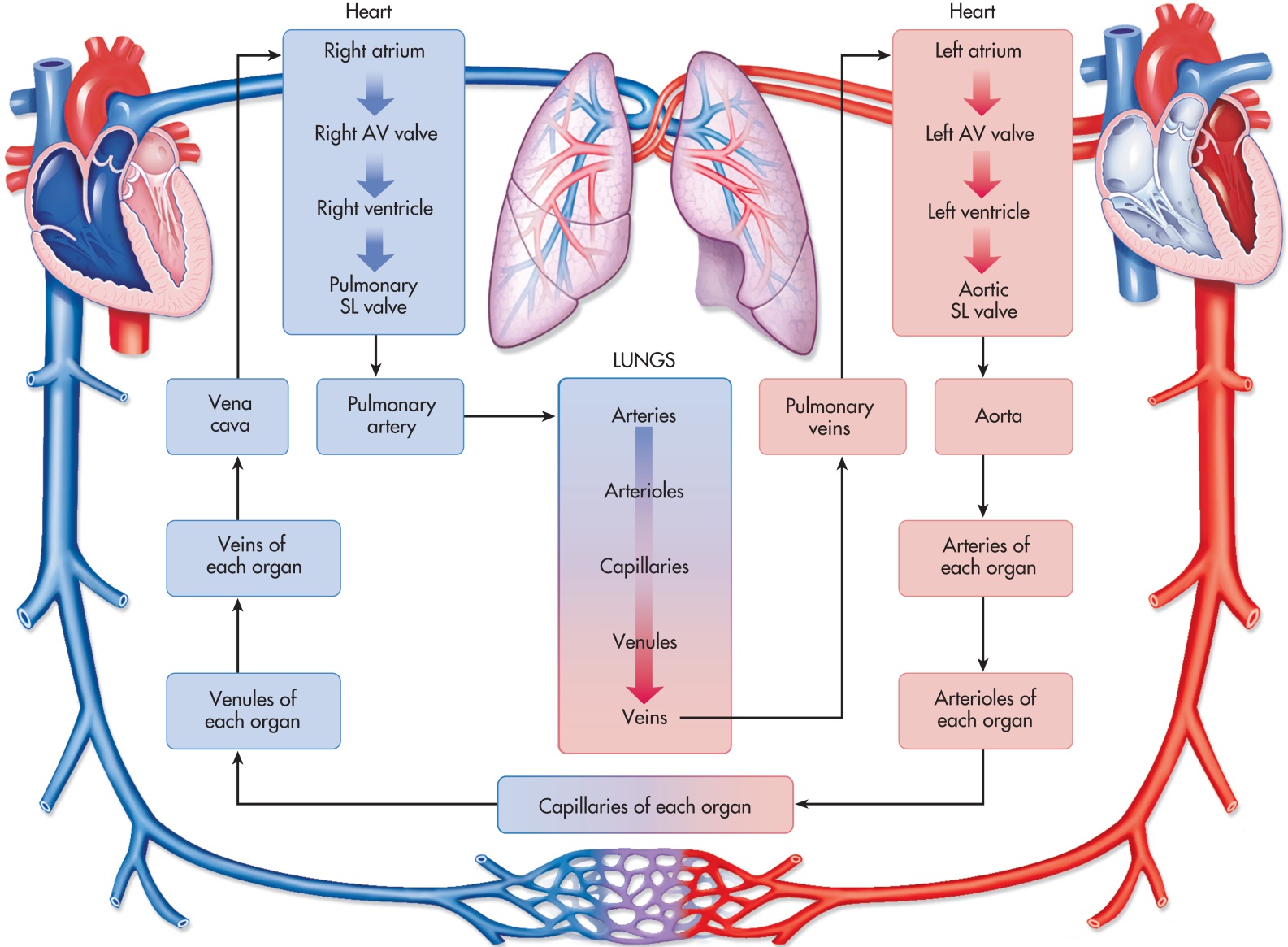 From Thibodeau G, Patton K: Anatomy and physiology, ed 6, St Louis, 2007, Mosby.
Copyright ©2013 by Elsevier Inc. All rights reserved
[Speaker Notes: Where does the pulmonary system begin? (Deoxygenated blood in the right ventricle is pumped through the pulmonary arteries [the only arteries that carry deoxygenated blood] to the lungs. Blood is oxygenated in the capillaries of the alveoli [lungs] and returns to the left ventricle through the pulmonary veins.)
Where does the systemic vascular system begin? (Oxygenated blood in the left ventricle is pumped through the ascending aorta to the rest of the body. Blood returning from the body passes from the capillaries into the venous system and returns to the left atrium through the venae cavae.)]
Blood Pressure: Affecting Factors
Sex
Age
Weight
Exercise
Diurnal fluctuation
Copyright ©2013 by Elsevier Inc. All rights reserved
[Speaker Notes: What is blood pressure? (Blood pressure is the force exerted on the arterial wall by the pumping action of the heart.)
Blood pressure is influenced by physiological conditions such as body position, temperature, pain, and emotion.]
Physiological Influences of Blood Pressure
Elasticity of the arterial walls
Total blood volume
Peripheral vascular resistance
Blood viscosity
Copyright ©2013 by Elsevier Inc. All rights reserved
[Speaker Notes: What are some causes of hypertension? (Hypertension, or abnormally high blood pressure, often is caused by cardiovascular disease, such as arteriosclerosis, but it also occurs with chronic renal failure and hypermetabolic conditions.)
What are some causes of hypotension? (Negative alterations in blood pressure [hypotension] can be caused by hypovolemia [a precipitous drop in blood or fluid volume], fluid shifts between the spaces in the body, shock, or infection.)]
Diagnostic Procedures
Doppler duplex ultrasonography
Arterial plethysmograph
Doppler scanning
Arteriography
Intravascular ultrasound
Copyright ©2013 by Elsevier Inc. All rights reserved
[Speaker Notes: Diagnosis of peripheral disease is based first on patient history, physical, and routine blood tests. 
Interventional arteriography is performed in conjunction with insertion of stents and other devices.]
Instruments
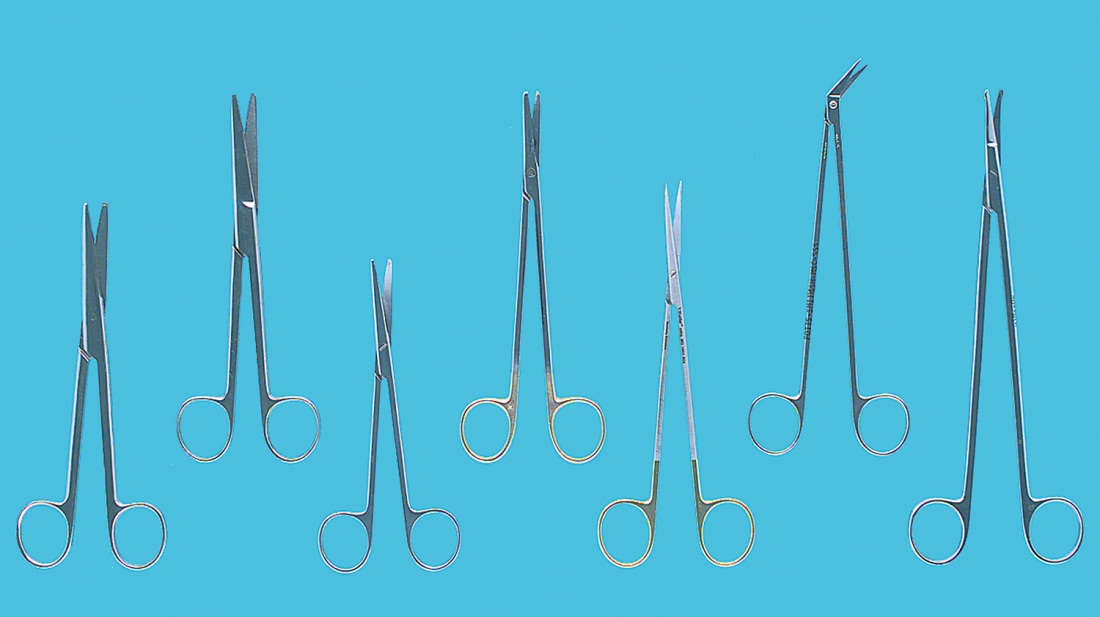 From Tighe SM: Instrumentation for the operating room, ed 7, St Louis, 2007, Mosby.
Copyright ©2013 by Elsevier Inc. All rights reserved
[Speaker Notes: Reference Figure 32-8, Instruments used in vascular surgery, in the textbook. 
Dissection requires sharp, delicate scissors. Blunt and sharp dissection scissors are used to gain access to blood vessels.]
Instruments (Cont.)
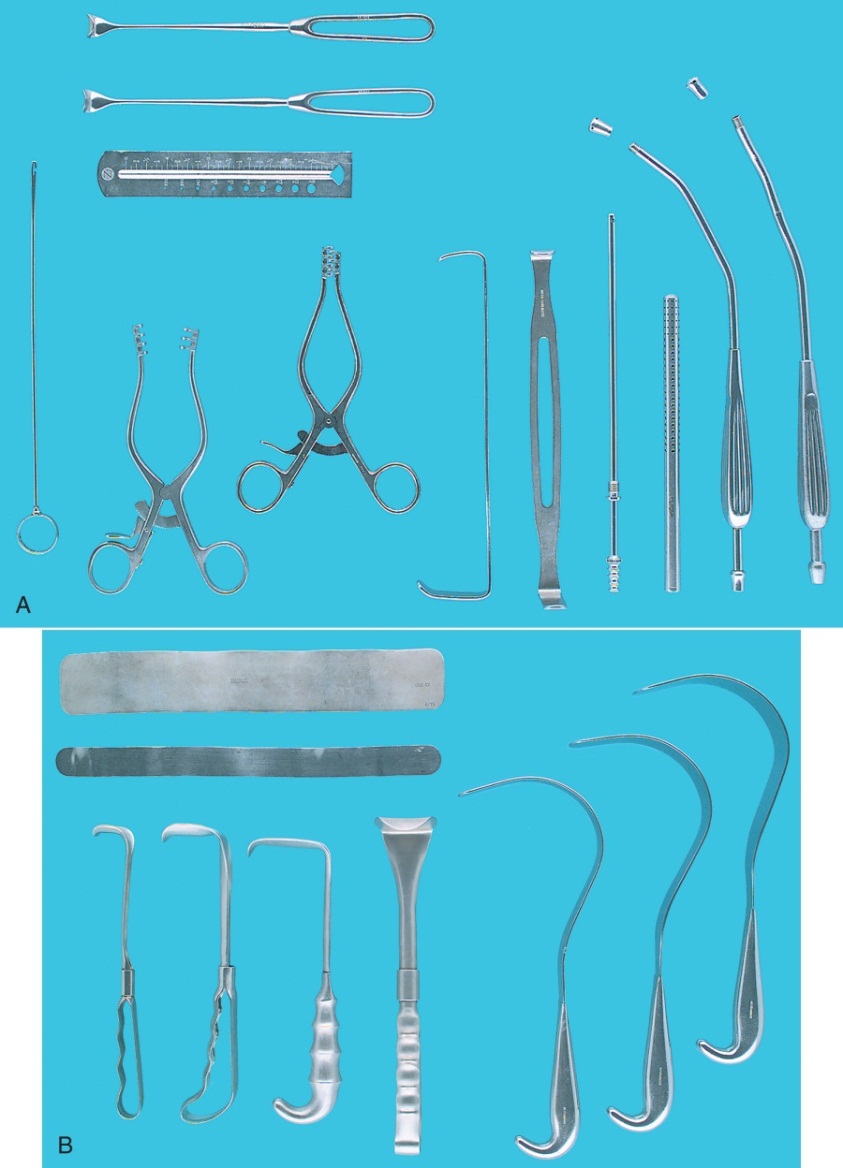 From Tighe SM: Instrumentation for the operating room, ed 7, St Louis, 2007, Mosby.
Copyright ©2013 by Elsevier Inc. All rights reserved
[Speaker Notes: What are some factors that determine what instruments will be needed for the peripheral vascular case? (Answers will vary.)
Vascular instrumentation is fragile. Great care must be taken when handling these instruments to avoid damaging their fine tips or causing accidental bending.]
Sutures
Materials and design
Nonabsorbable sutures
Sizes range from 3-0 to 8-0
Atraumatic, round, tapered, or beveled needles are used
Double-armed sutures are commonly used
Copyright ©2013 by Elsevier Inc. All rights reserved
[Speaker Notes: Why are nonabsorbable sutures used on vessels? (Answers will vary.)
Why are double-armed sutures used on blood vessels? (Passing of double-arm sutures may be problematic. As the loaded needle holder is passed, the other end may be easily snagged on drapes and instruments.)
When double-armed sutures are used, the surgical technologist must keep track of both needles. The needles are small and fine and can be easily lost.]
Handling Suture Material in the Field
Should be removed from packet carefully and lightly stretched
GORE-TEX must not be stretched
Rubber shods may be used
Copyright ©2013 by Elsevier Inc. All rights reserved
[Speaker Notes: Stretching GORE-TEX suture can cause a weakness in its continuity.
A rubber shod holds the unused needle of a double-armed suture, allowing it to apply traction to the suture line and preventing the needle from getting lost.
What purpose do the felt pledgets attached to vascular suture serve? (The pledget prevents the stitch from tearing through the arterial wall.)]
Vascular Grafts
Synthetic grafts
Dacron
Polyester
GORE-TEX (Polytetrafluoroethylene or PTFE)
Natural materials
Banked human umbilical cord
Bovine grafts
Autograft
Copyright ©2013 by Elsevier Inc. All rights reserved
[Speaker Notes: Vascular grafts can be made from what materials? (Polyester, Dacron, GORE-TEX)
When would a bifurcated graft be used? (Answers will vary.)]
Patch Grafts
Vascular grafts are extremely expensive. 
They must not be opened until the surgeon is sure of the length and the size required.
Copyright ©2013 by Elsevier Inc. All rights reserved
[Speaker Notes: All commercially prepared grafts include a set of instructions for use. 
These instructions must be strictly followed to ensure a successful graft.]
Patch Grafts (Cont.)
A patch graft is sewn into place using a moistened double-armed suture.
The surgeon will need irrigation squirted into his or her hand to tie the suture. 
The suture can be difficult to work with when dry. Moistening the hands and the suture allows for easier manipulation of the suture.
Copyright ©2013 by Elsevier Inc. All rights reserved
Fogarty-Type Embolectomy Catheter
Length varies
Size ranges 1-6 Fr 
Tuberculin syringe needed
Copyright ©2013 by Elsevier Inc. All rights reserved
[Speaker Notes: The most common method of removing thrombi is with a Fogarty type of embolectomy catheter.
The balloon must be tested before use and never overinflated.]
Stents
Small metal implant designed to fit against the artery wall
Materials
Stainless steel
Titanium
Nitinol
Copyright ©2013 by Elsevier Inc. All rights reserved
[Speaker Notes: Most stents are implanted permanently.
What are two commonly used types of stents? (Stainless steel, titanium)]
Drugs
Anticoagulation
Heparinized saline
Coagulation
Collagen or fibrin products
Topical thrombin
Copyright ©2013 by Elsevier Inc. All rights reserved
[Speaker Notes: Why is heparinized saline used as an irrigation solution in peripheral vascular cases? (During vascular surgery, heparinized saline solution is used to prevent coagulation in the area of the operative vessels.)
Systemic heparin is given intravenously to the patient by the anesthesia provider. What medication is given to reverse the effects of heparin? (Protamine sulfate)]
Hemostasis
Maintaining a dry surgical site, which is critical in vascular surgery
Copyright ©2013 by Elsevier Inc. All rights reserved
[Speaker Notes: Suction is used more than sponges in peripheral vascular surgery to maintain a dry surgical site.
Hemostasis can be maintained at vessel anastomosis sites by using which hemostatic agents? (Hemostasis is maintained at anastomosis sites with collagen or fibrin products, such as microfibrillar collagen hemostat [Gelfoam, Avitene] or topical thrombin.)]
Endarterectomy
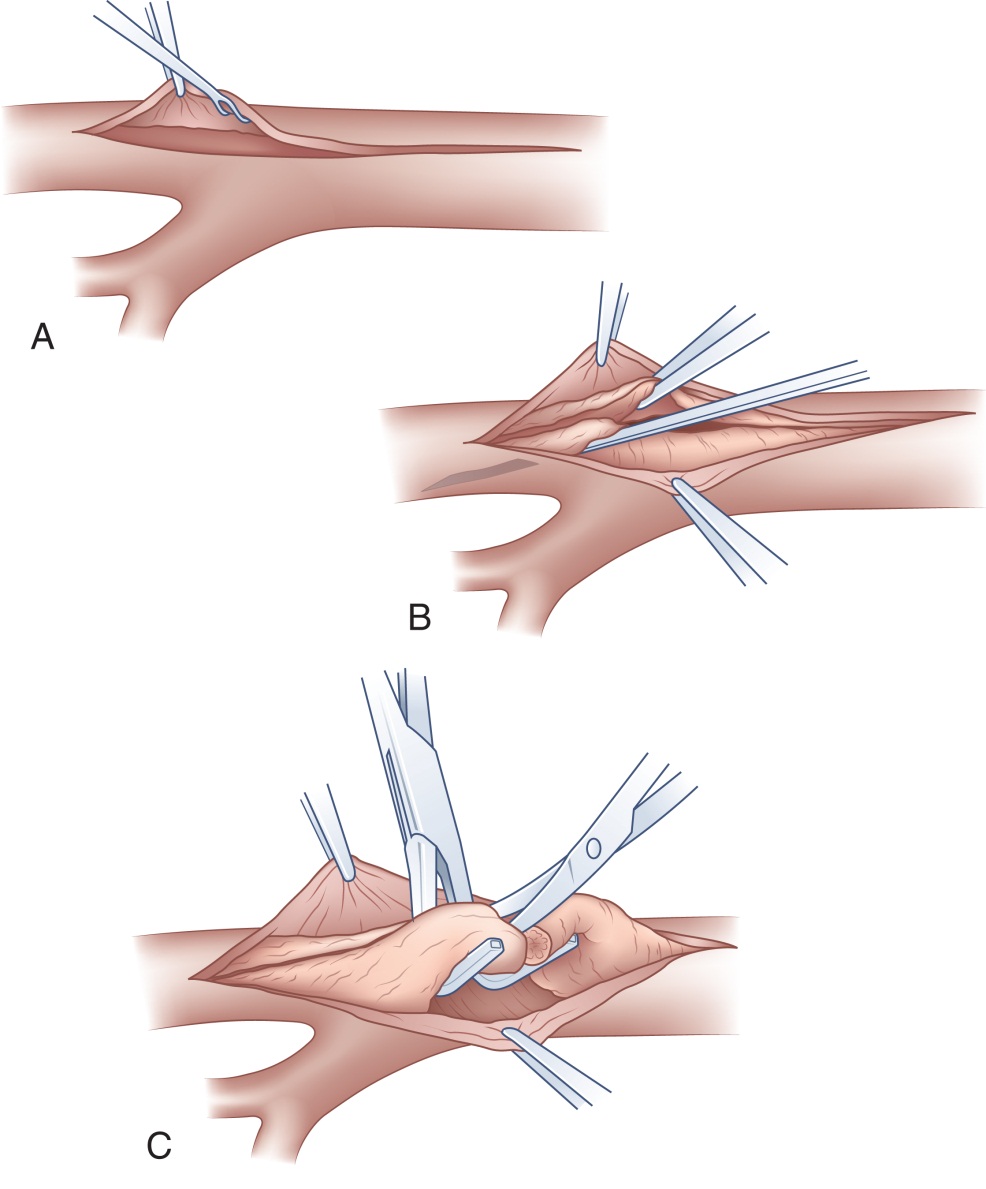 From Ouriel K, Rutherford R: Atlas of vascular surgery: operative procedures, Philadelphia, 1998, WB Saunders.
Copyright ©2013 by Elsevier Inc. All rights reserved
[Speaker Notes: During an endarterectomy, the plaque can be removed in one piece or in smaller bites. 
A Freer or Penfield elevator is used to free the plaque from the vessel wall.]
Vessel Closure
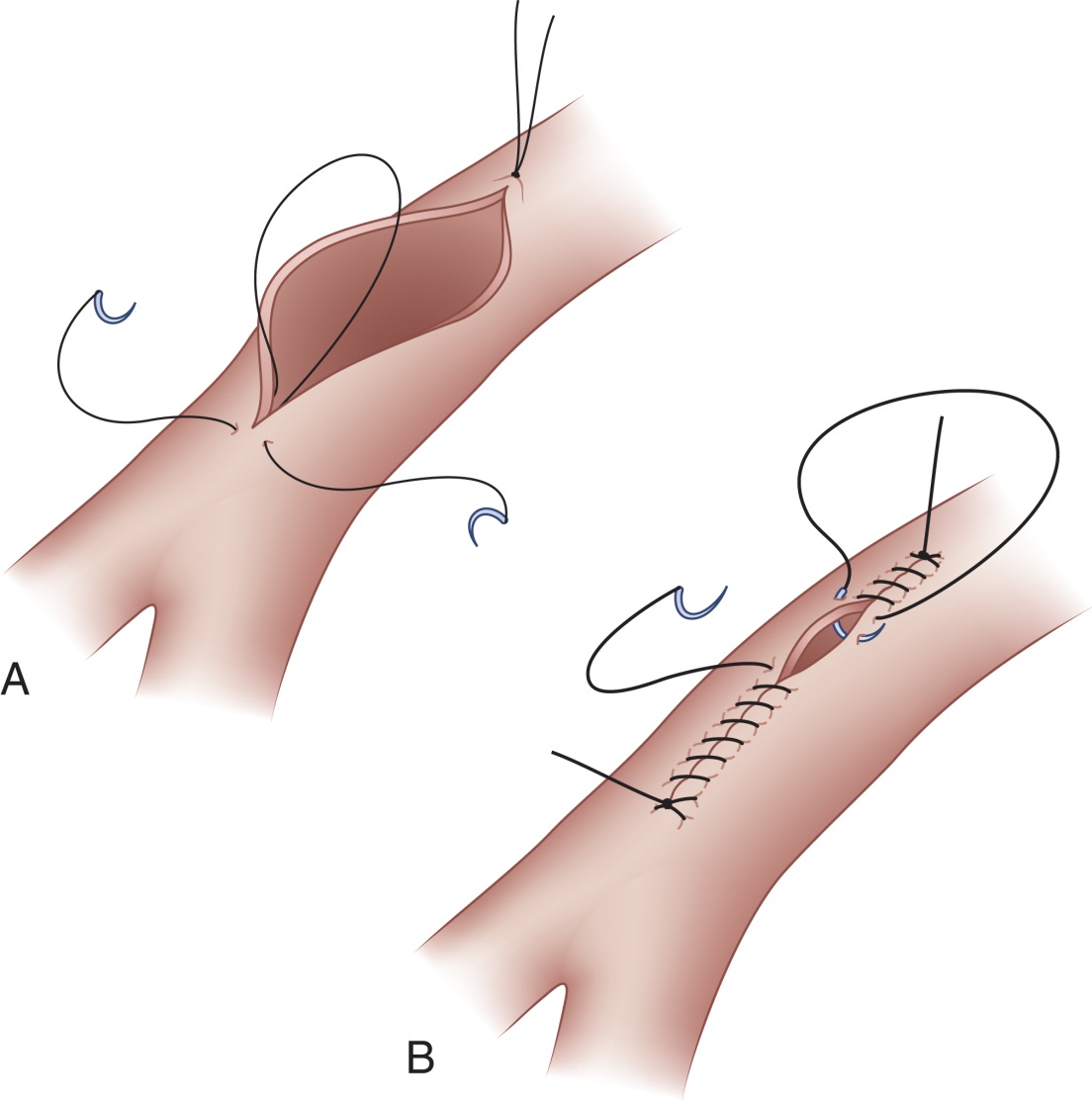 From Ouriel K, Rutherford R: Atlas of vascular surgery: basic techniques and exposures, Philadelphia, 1993, WB Saunders.
Copyright ©2013 by Elsevier Inc. All rights reserved
[Speaker Notes: Incisions are closed with a double-armed suture.
Reference Figures 32-13, 32-14, and 32-15 in the textbook. They illustrate suturing technique, end-to-end anastomosis, and patch graft placement technique.]
Vessel Anastomosis
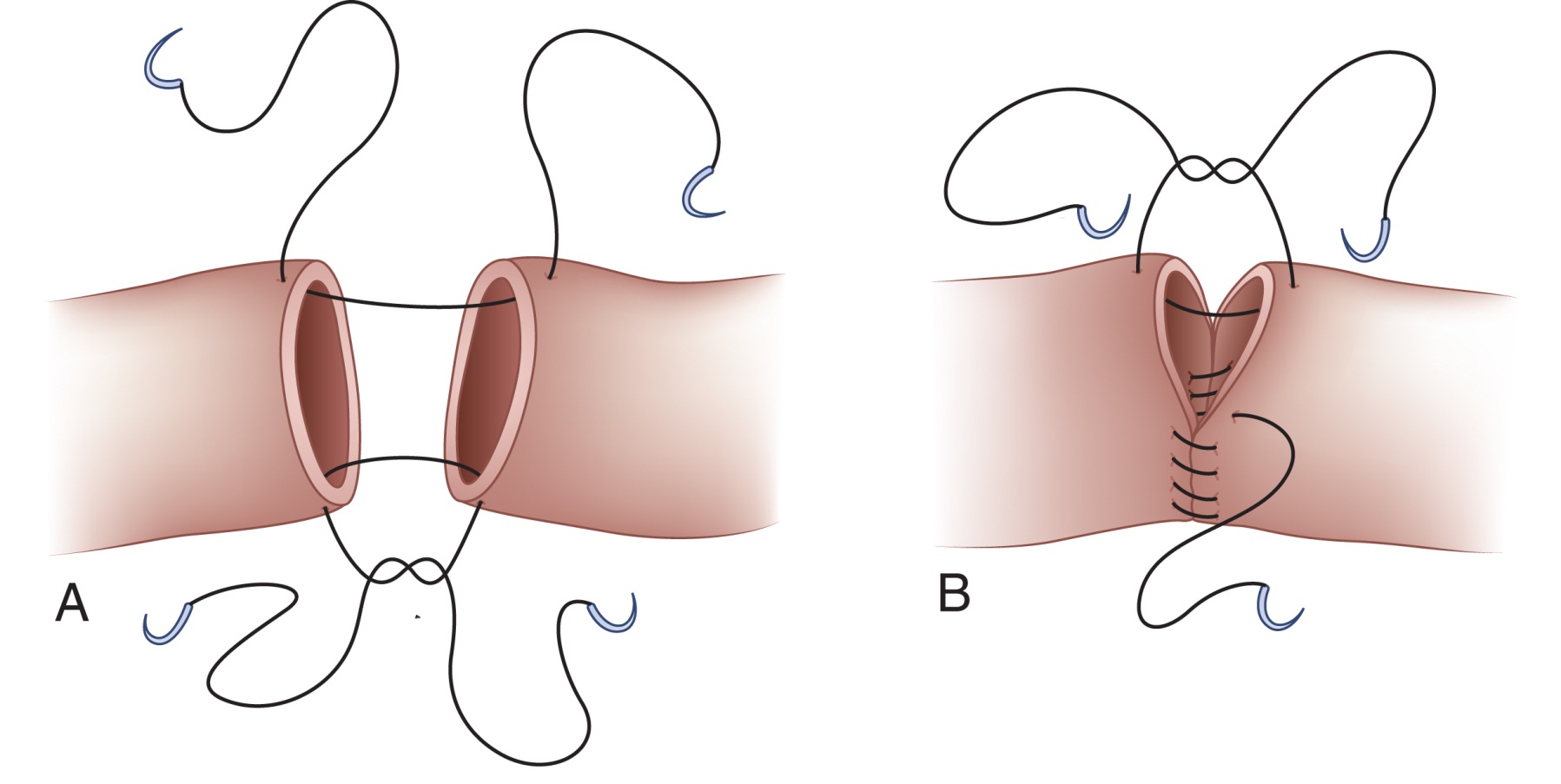 From Ouriel K, Rutherford R: Atlas of vascular surgery: basic techniques and exposures, Philadelphia, 1993, WB Saunders.
Copyright ©2013 by Elsevier Inc. All rights reserved
[Speaker Notes: When performing a circumferential anastomosis, the two sutures are placed 180 degrees apart from each other. 
The sutures are then sewn toward each other.
The suture line will be drawn taut and checked for leaks before tying.]
Graft Tunneling
Establishment of a tunnel through subcutaneous tissue for placement of a graft
Techniques
Use of surgeon’s fingers
Use of tunneler (long metal shaft or instrument)
Copyright ©2013 by Elsevier Inc. All rights reserved
[Speaker Notes: The surgeon usually threads the graft through the subcutaneous tissue by inserting a long clamp such as a Péan into the tunnel and grasping the graft from the entry site.]
Lesson 32.2
Common Surgical Procedures
List and describe common vascular procedures.
Copyright ©2013 by Elsevier Inc. All rights reserved
Intraoperative Angiography
Preoperatively, injection of contrast media into selected artery and its branches
Used with angioplasty to determine exact location of strictures, occlusion, or malformation
Copyright ©2013 by Elsevier Inc. All rights reserved
[Speaker Notes: Intraoperative angiography is performed with intravascular ultrasound and other imaging techniques. Why? (Intraoperative angiography is performed with intravascular ultrasound and other imaging techniques because it allows the surgeon to see obstructions or emboli distal and proximal to the operative area.)
When angiography is planned, all personnel must wear a lead shield over their scrub attire.]
Angioplasty
Term describes methods of remodeling inner surface of artery narrowed because of stricture or atherosclerosis
Goal is to reestablish patency and circulation of arterial blood
Copyright ©2013 by Elsevier Inc. All rights reserved
[Speaker Notes: Areas of plaque are most dense near arterial bifurcations.]
Balloon Angioplasty
Arterial stricture is expanded with balloon catheter
When inflated, balloon pushes plaque against vessel wall and releases stricture
Copyright ©2013 by Elsevier Inc. All rights reserved
[Speaker Notes: Angioplasty balloons are available in graduated lengths and widths.]
Stent Placement in Angioplasty
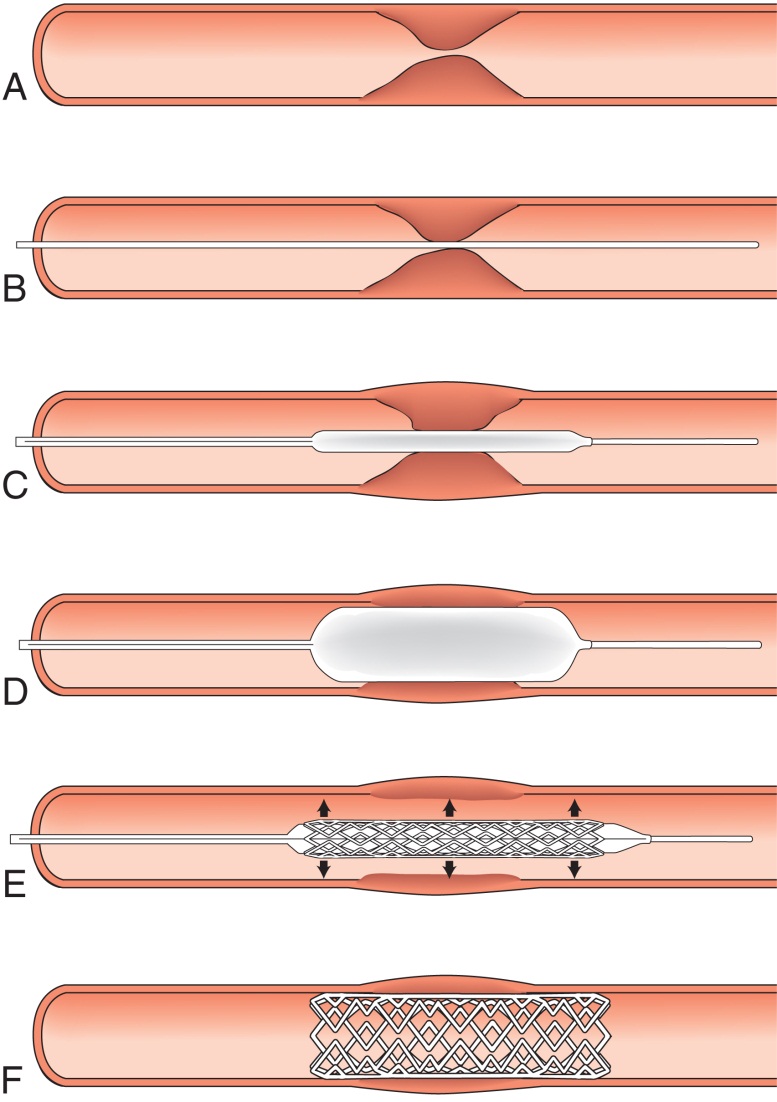 From Garden O, Bradbury A, Forsythe J, Parks R: Principles and practice of surgery, ed 5, Edinburgh, 2007, Churchill Livingstone/Elsevier.
Copyright ©2013 by Elsevier Inc. All rights reserved
[Speaker Notes: What position is the patient placed in for implantation of a balloon stent? (Supine position)
Describe the Palmaz stent. (The self-expanding stent is placed in the same manner except that the stent is preloaded into a delivery system that is passed over the guidewire.)]
Insertion of a Vena Cava Filter
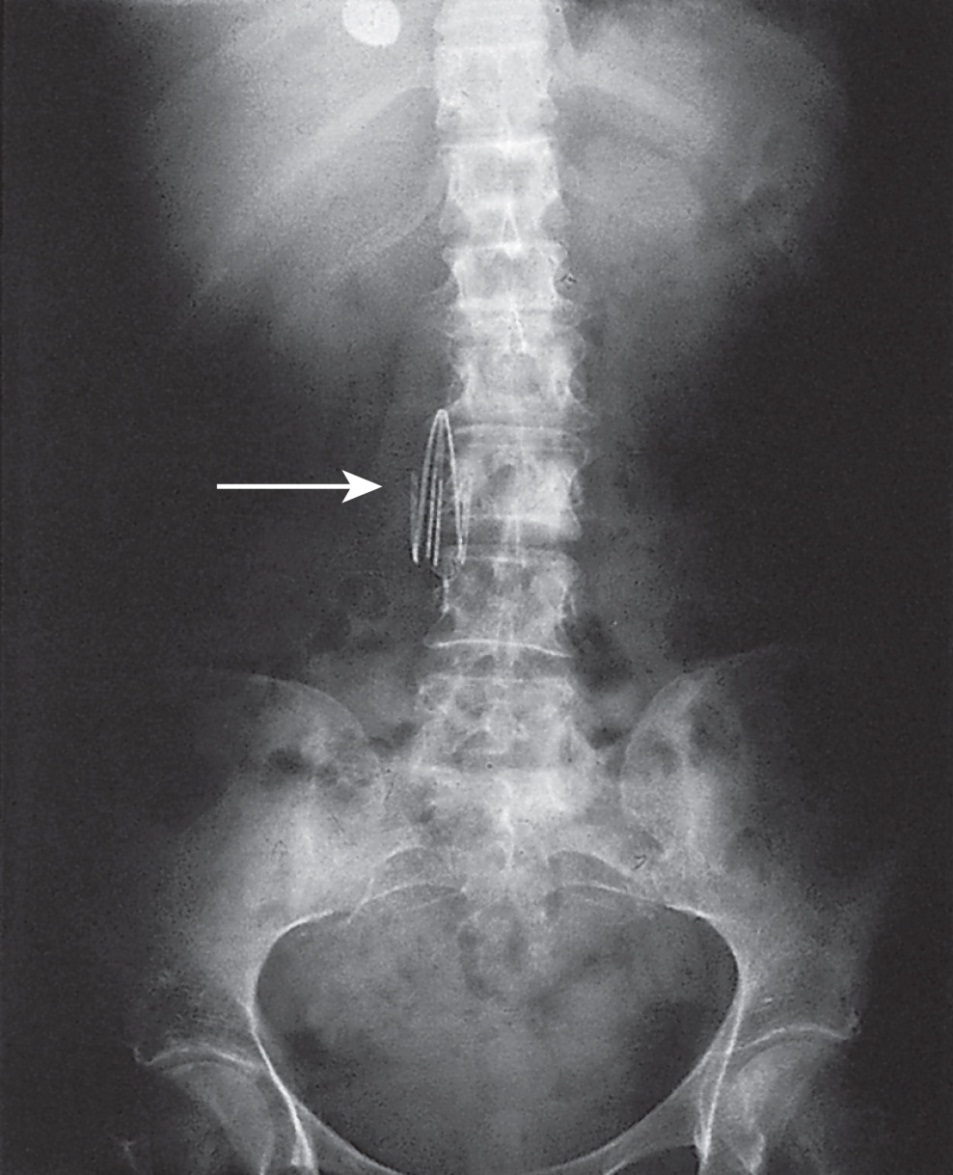 From Garden O, Bradbury A, Forsythe J, Parks R: Principles and practice of surgery, ed 5, Edinburgh, 2007, Churchill Livingstone/Elsevier.
Copyright ©2013 by Elsevier Inc. All rights reserved
[Speaker Notes: What are the indications for placement of a vena cava filter? (Patients who have a venous thrombus but cannot tolerate anticoagulant therapy; these include patients who have had recent surgery or have a history of hemorrhagic stroke. Patients who have had a massive pulmonary embolism and survived but for whom a subsequent embolism would be fatal. Patients with chronic or venous thromboemboli in spite of anticoagulant therapy.)
A vena cava filter can be placed by either a vascular surgeon or a specially trained interventional radiologist.]
Vascular Access for Renal Hemodialysis
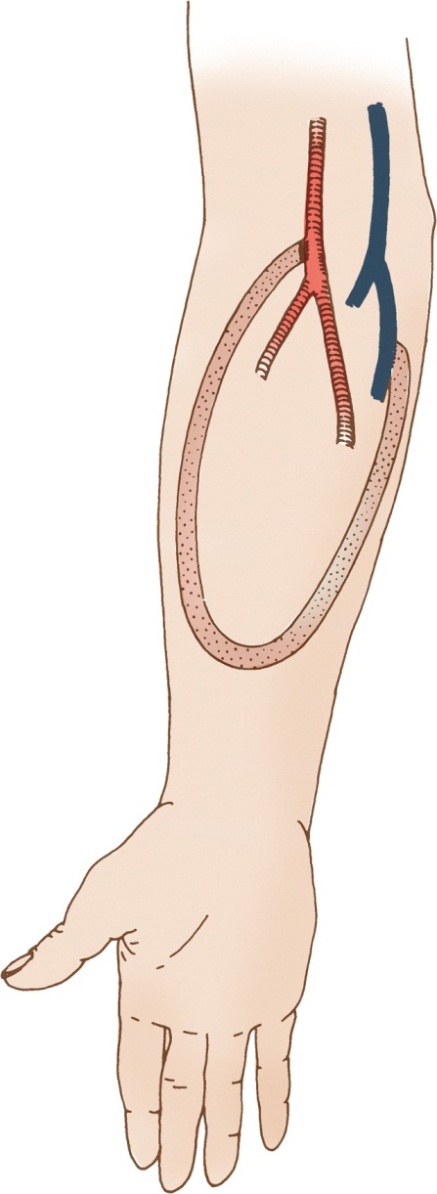 From Wilson SE: Vascular access: principles and practice, ed 3, St Louis, 1996, Mosby.
Copyright ©2013 by Elsevier Inc. All rights reserved
[Speaker Notes: What is hemodialysis? (The pressure, flow, and resistance of the cardiovascular system)
What type of patient requires hemodialysis? (Patients with severe or end-stage renal disease require frequent hemodialysis.)]
Thrombectomy
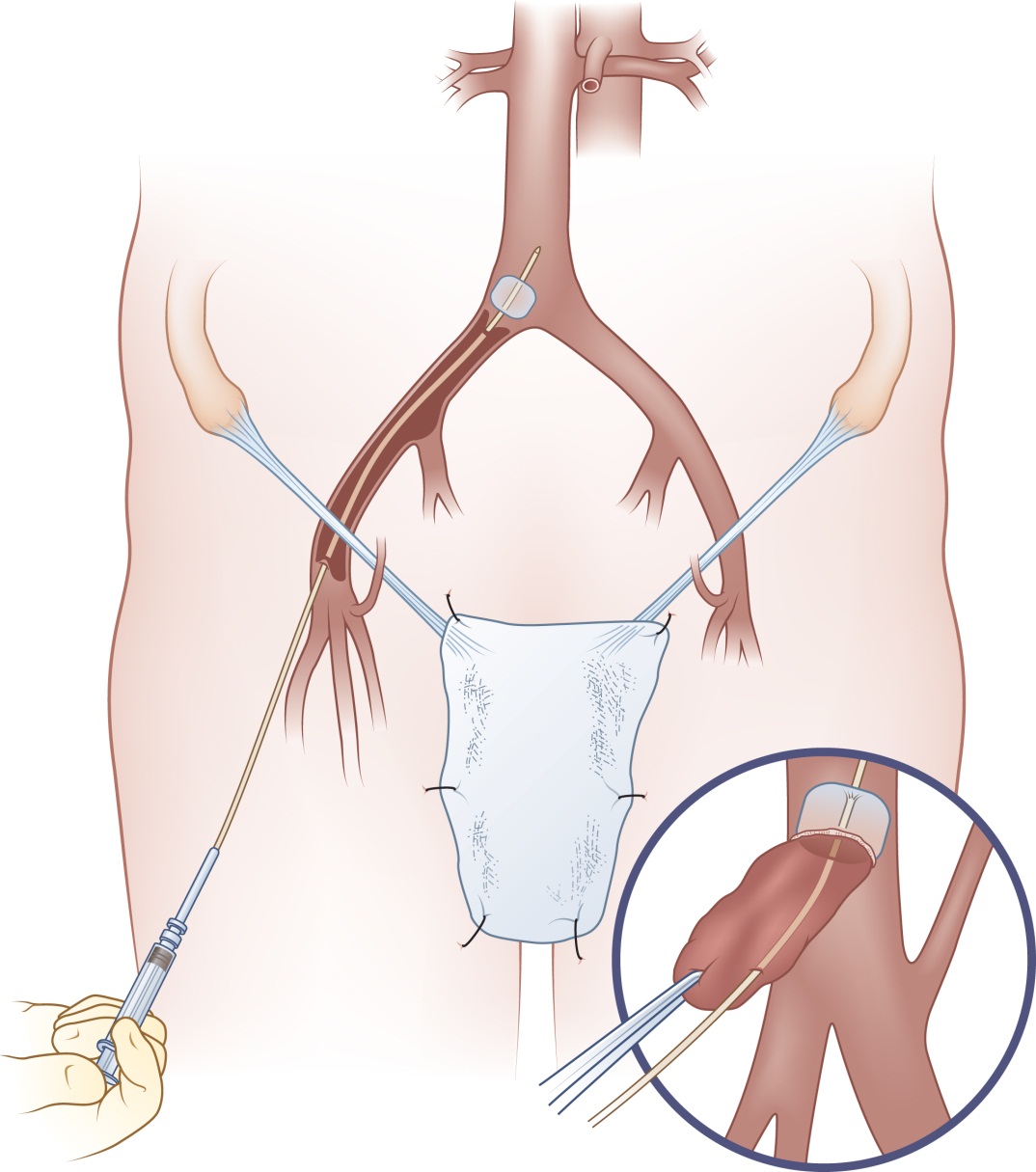 From Ouriel K, Rutherford R: Atlas of vascular surgery: operative procedures, Philadelphia, 1998, WB Saunders.
Copyright ©2013 by Elsevier Inc. All rights reserved
[Speaker Notes: What is a thrombus? What are the symptoms of a thrombus? (A thrombus is a stationary clot in the arterial or venous system. Symptoms include: atherosclerosis, orthopedic trauma, surgery, and emboli.)
Embolectomy catheters and balloons are available in a variety of sizes. The surgeon will choose one based on the size of the blood vessel requiring the embolectomy.]
Carotid Endarterectomy
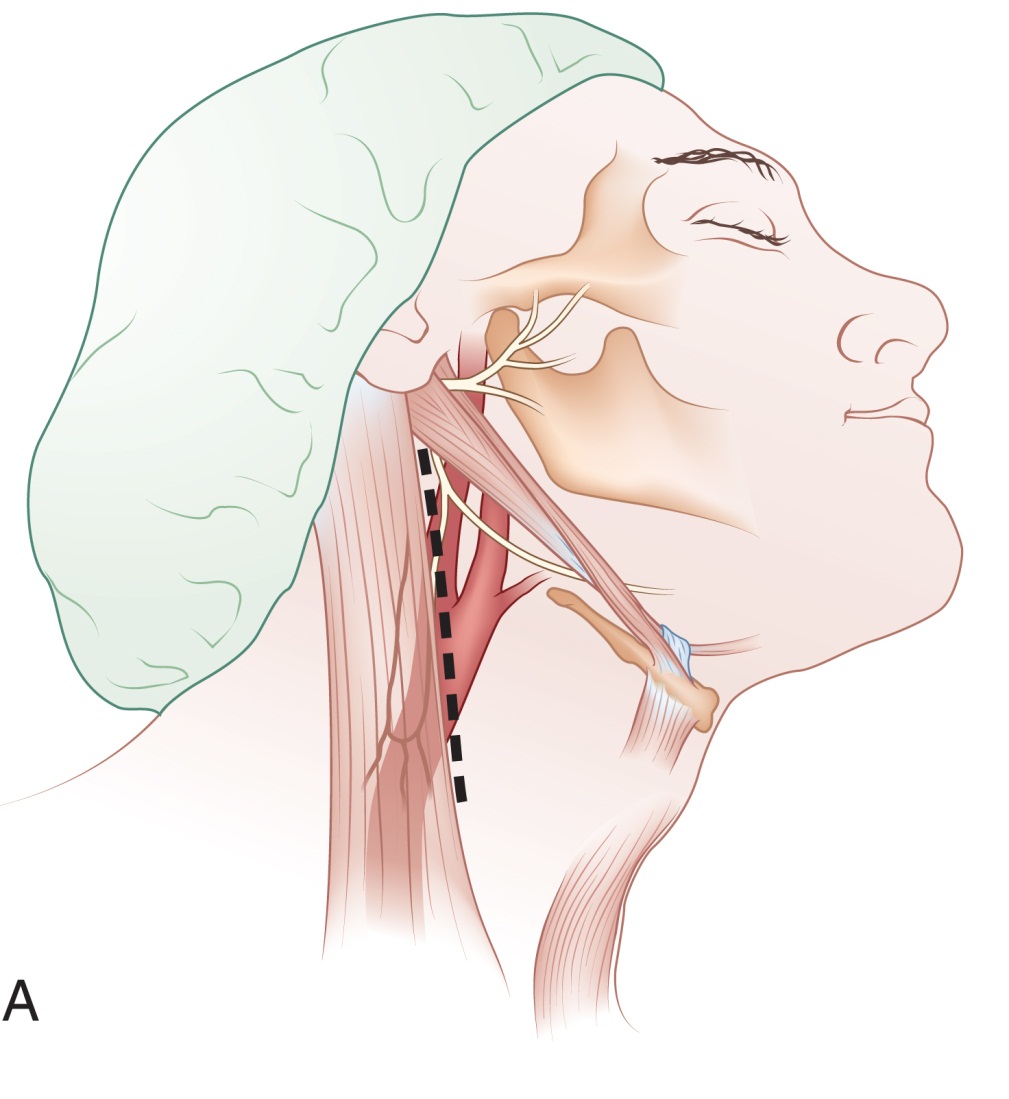 From Ouriel K, Rutherford R: Atlas of vascular surgery: operative procedures, Philadelphia, 1998, WB Saunders.
Copyright ©2013 by Elsevier Inc. All rights reserved
[Speaker Notes: Where do most carotid artery obstructions occur? (A stroke can occur when a carotid artery becomes blocked as a result of the buildup of fatty deposits [atherosclerotic plaque].)
What instruments should the scrub have ready before the actual endarterectomy? (All essential instruments, catheters, and vascular clamps must be prepared and in view. Attention to the surgical wound is important throughout the procedure.)]
Carotid Endarterectomy (Cont.)
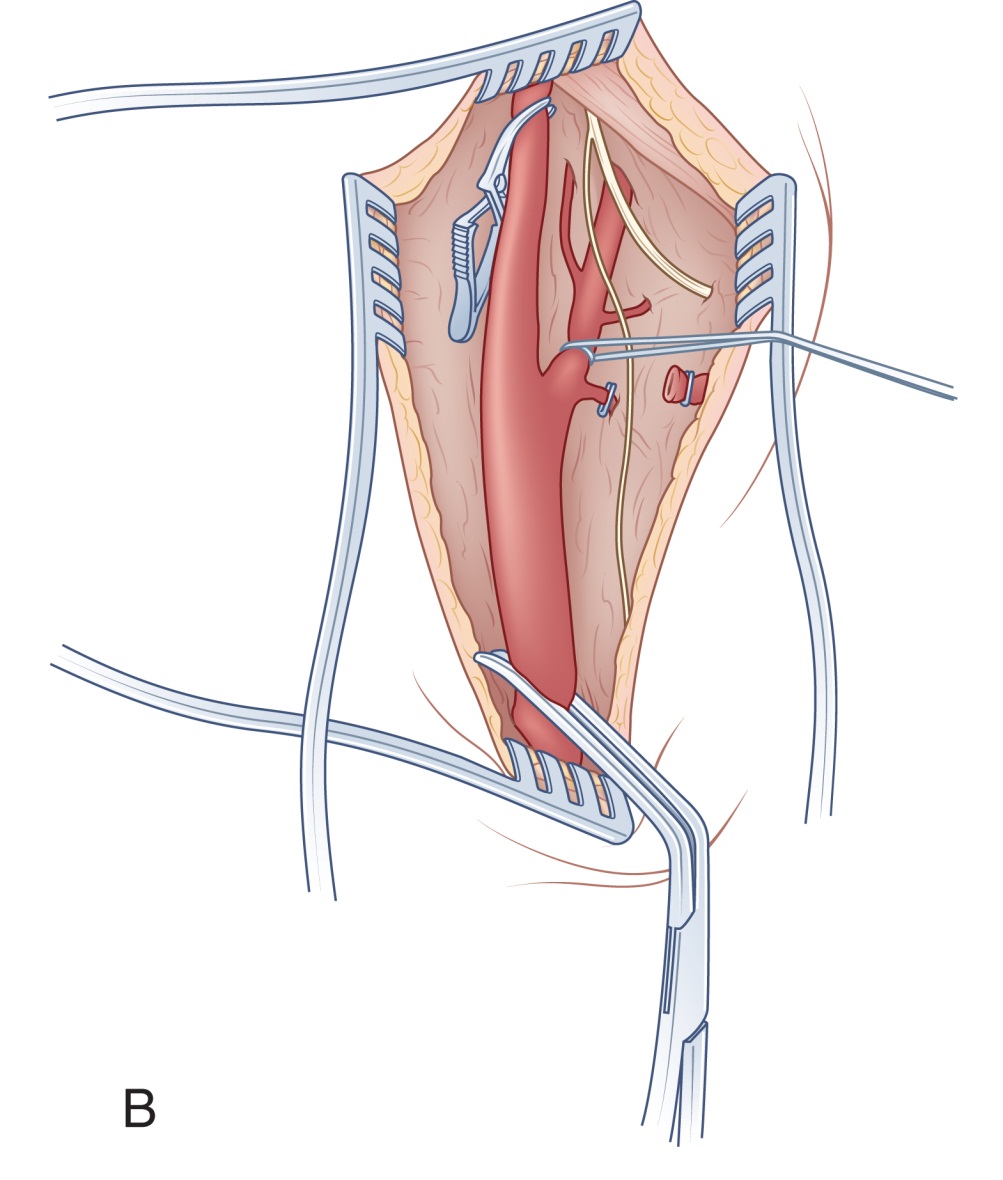 From Ouriel K, Rutherford R: Atlas of vascular surgery: operative procedures, Philadelphia, 1998, WB Saunders.
Copyright ©2013 by Elsevier Inc. All rights reserved
[Speaker Notes: The patient is placed supine on the table with arms tucked at the sides, the neck hyperextended, and the head tilted away from the operative site. 
Retractors should have dull ends to prevent injury to surrounding tissue.]
Carotid Endarterectomy (Cont.)
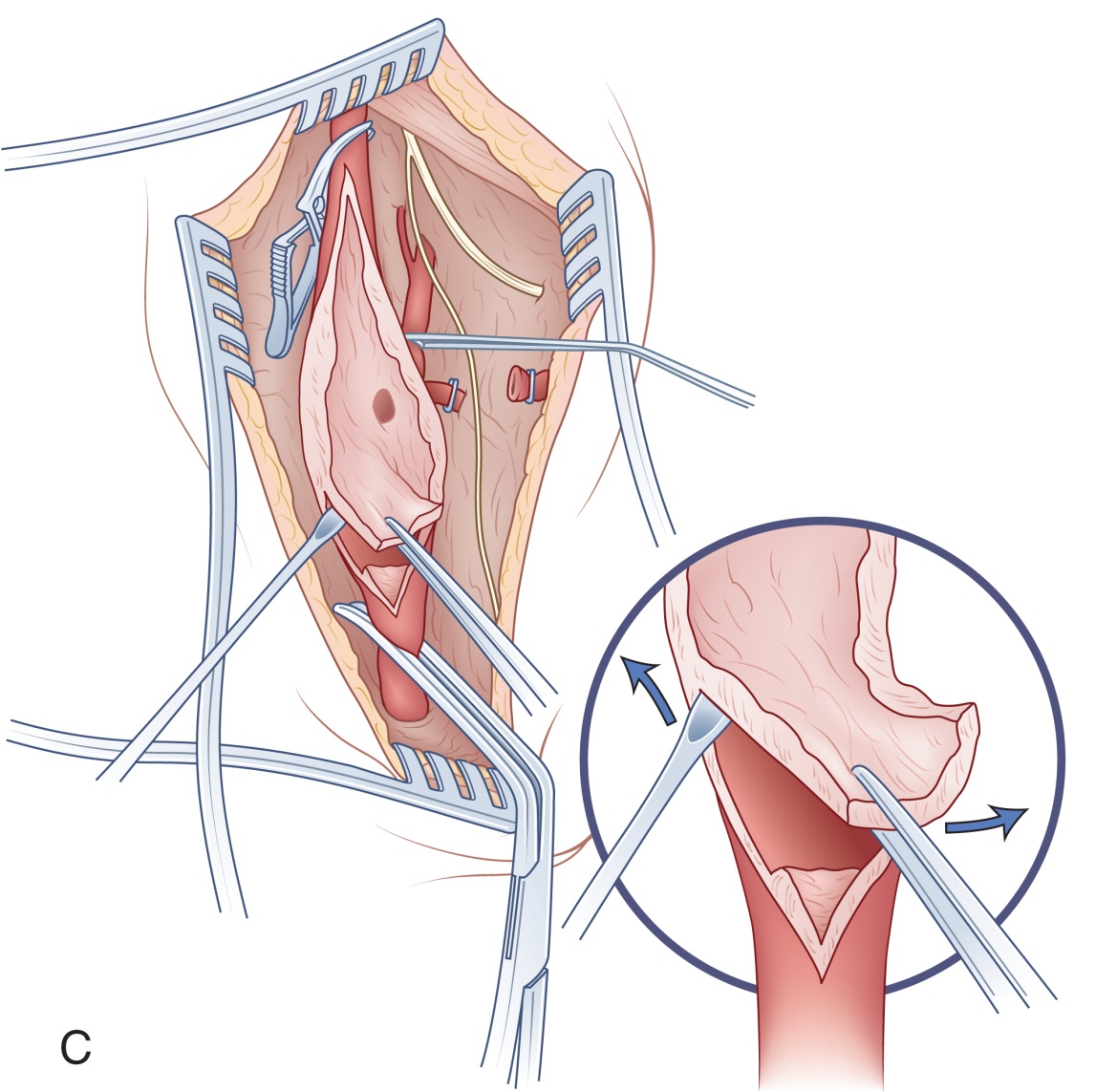 From Ouriel K, Rutherford R: Atlas of vascular surgery: operative procedures, Philadelphia, 1998, WB Saunders.
Copyright ©2013 by Elsevier Inc. All rights reserved
[Speaker Notes: Before the carotid is incised, the anesthesia provider will administer what medication? (Systemic heparin)
There should be 1% lidocaine available in the surgical field.]
Carotid Endarterectomy: Patch Closure
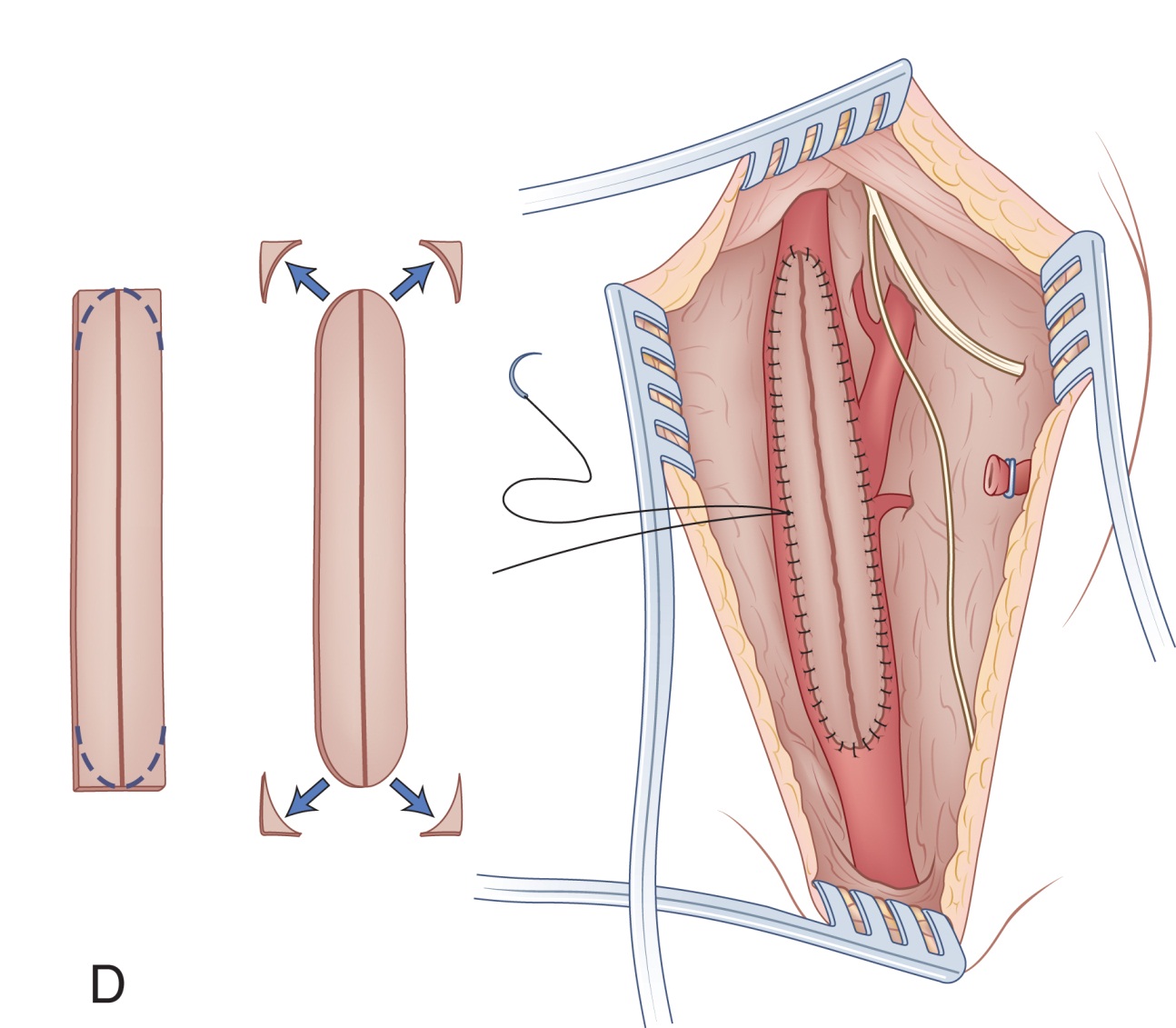 From Ouriel K, Rutherford R: Atlas of vascular surgery: operative procedures, Philadelphia, 1998, WB Saunders.
Copyright ©2013 by Elsevier Inc. All rights reserved
[Speaker Notes: What is the function of an intraluminal shunt? (This shunt is placed to provide continuous cerebral blood flow.)
Which end of an intraluminal shunt is placed inside the vessel first—the proximal or distal end? (Distal)]
Abdominal Aortic Aneurysm Repair
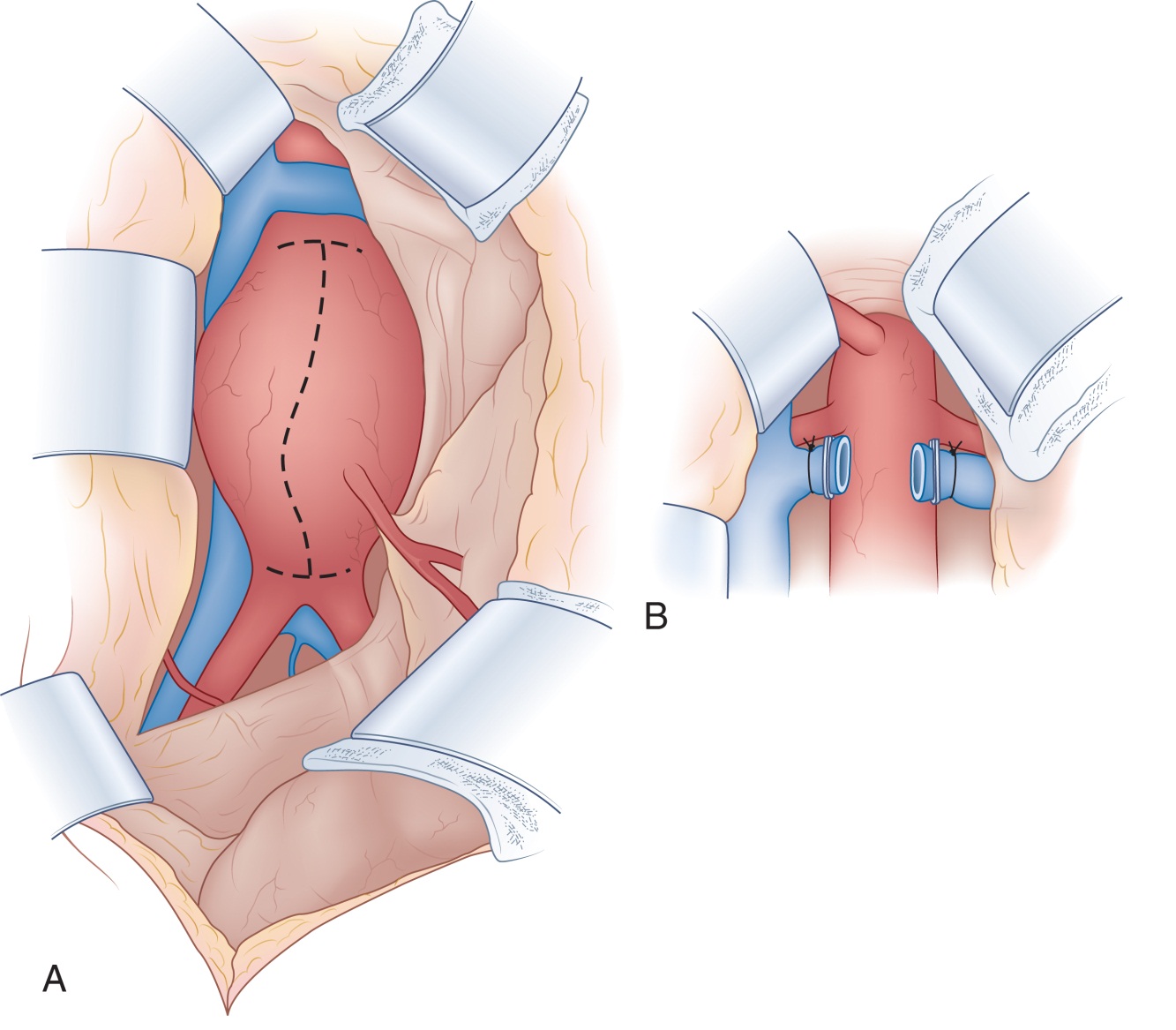 From Ouriel K, Rutherford R: Atlas of vascular surgery: operative procedures, Philadelphia, 1998, WB Saunders.
Copyright ©2013 by Elsevier Inc. All rights reserved
[Speaker Notes: Where do abdominal aortic aneurysms typically occur? (They usually occur just below the renal arteries and extend to the bifurcation of the common iliac arteries or just above it.)
A blood-recovery system usually is used in emergency surgery.]
Abdominal Aortic Aneurysm Repair (Cont.)
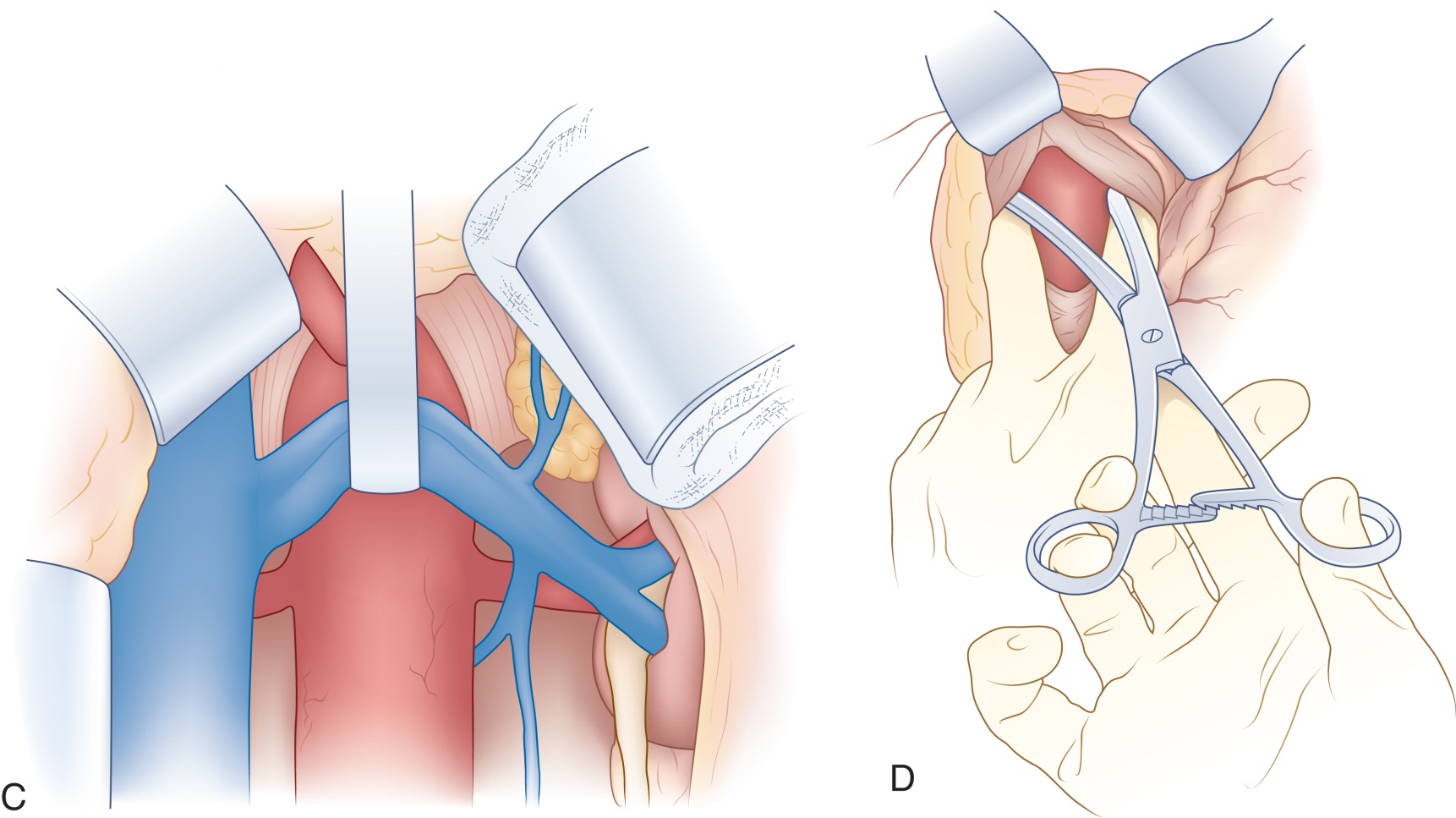 From Ouriel K, Rutherford R: Atlas of vascular surgery: operative procedures, Philadelphia, 1998, WB Saunders.
Copyright ©2013 by Elsevier Inc. All rights reserved
[Speaker Notes: The plaque and aneurysm sac are sent to pathology as specimens.
Angiograms and ultrasound are used to verify patency of the vessels.]
Endovascular Abdominal Aneurysm Repair
Approach is through the femoral artery
Bifurcated or straight stent can be placed
This procedure is under statistical review
Copyright ©2013 by Elsevier Inc. All rights reserved
[Speaker Notes: Peripheral pulses are carefully monitored and chest x-ray study and electrocardiogram are routinely performed in the postoperative period.
Complications include hemorrhage, infection, renal failure, and bowel obstruction.]
Aortofemoral Bypass
Performed to treat aortoiliac occlusive disease
Graft is implanted between aorta and femoral arteries
Graft bypasses iliac arteries and produces free circulation
Copyright ©2013 by Elsevier Inc. All rights reserved
[Speaker Notes: Describe the area to be prepped for an aortofemoral bypass. (The prep area extends from the axillary line to the midthighs. Both legs are draped circumferentially and the genitalia are covered with a towel and barrier drape. A Foley catheter is inserted before the skin prep.)
The surgeon uses his or her fingers to perform blunt tissue dissection at the groin, creating a tunnel for the graft material.]
Axillofemoral Bypass
Creates circulation between the femoral arteries and the axillary artery
Copyright ©2013 by Elsevier Inc. All rights reserved
[Speaker Notes: What are the indications for performing an axillofemoral bypass? (An important indication for axillofemoral bypass is an infected aortic graft. Perfusion of the leg [i.e., blood flow and oxygen exchange in the leg tissues] can be restored after excision of the graft.)
What are the boundaries of the prep for an axillofemoral bypass? (The skin prep includes the affected arm, shoulder, clavicular and neck areas, abdomen, and groin.)]
Femorofemoral Bypass
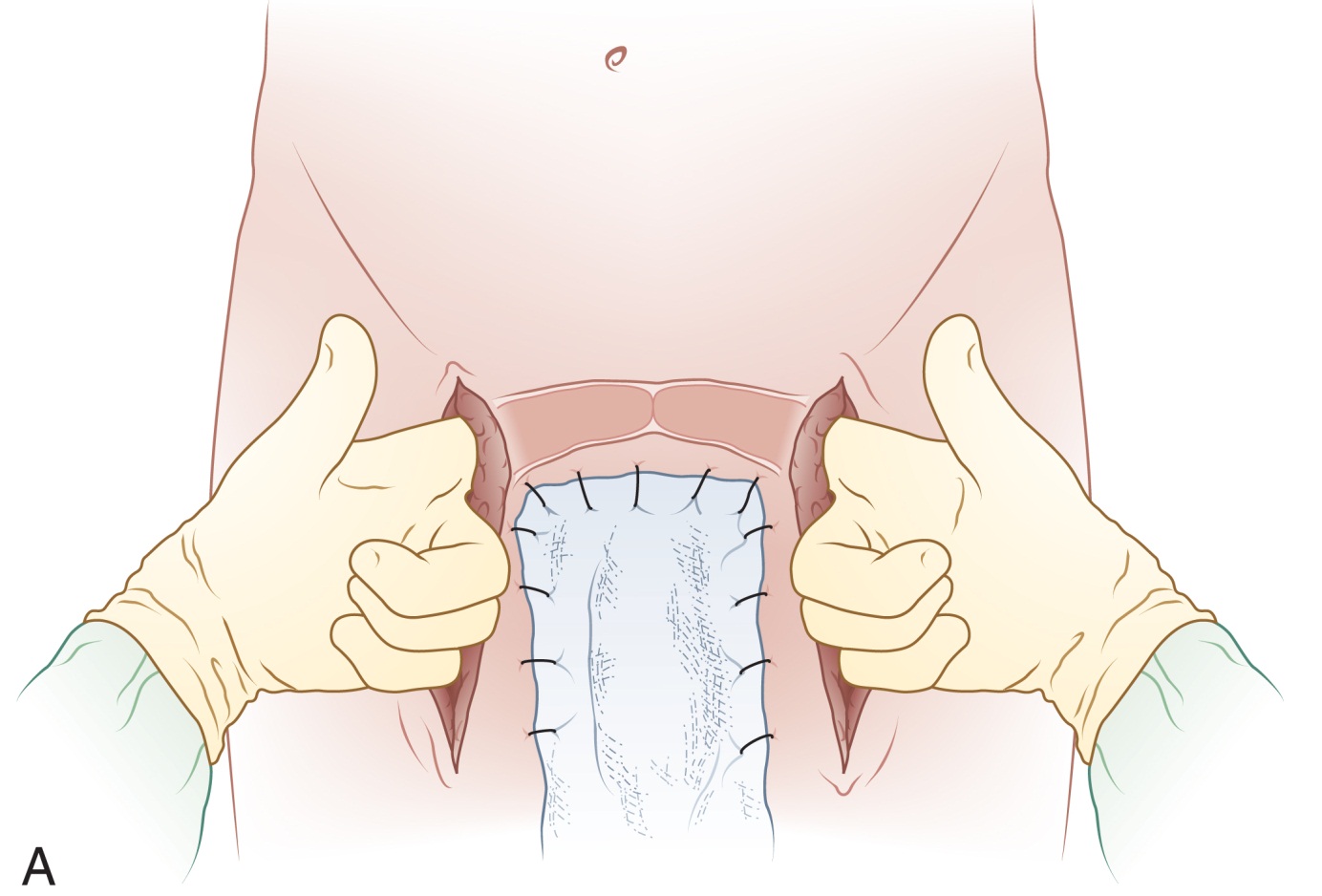 From Ouriel K, Rutherford R: Atlas of vascular surgery: operative procedures, Philadelphia, 1998, WB Saunders.
Copyright ©2013 by Elsevier Inc. All rights reserved
[Speaker Notes: A femorofemoral bypass involves implantation of a prosthetic graft that connects the femoral artery on the affected side to the opposite femoral artery. This is done to bypass unilateral atherosclerotic disease in the iliac artery.
A femorofemoral bypass is used only when the iliac system on the donor side is free of disease.]
Femorofemoral Bypass (Cont.)
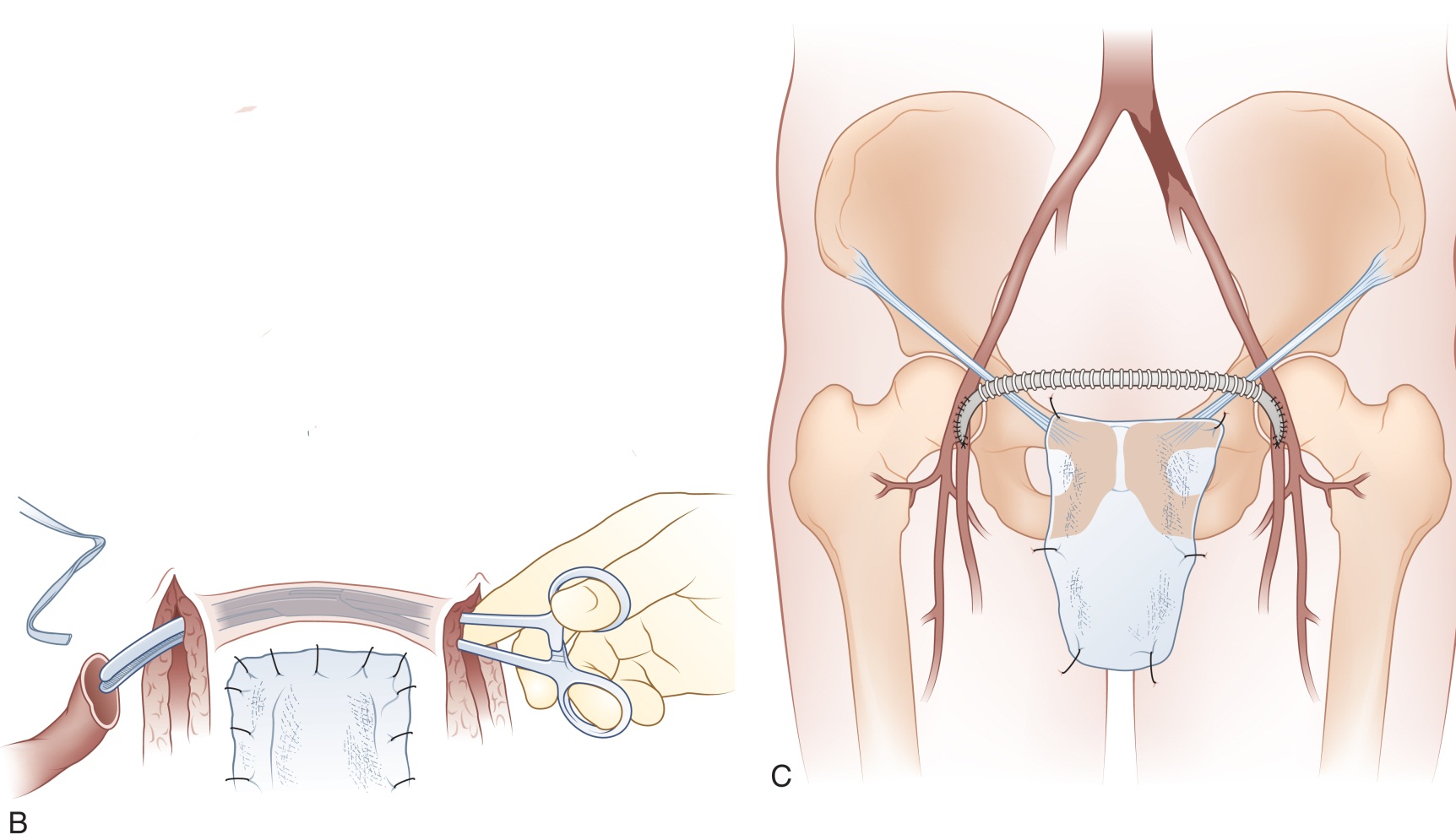 From Ouriel K, Rutherford R: Atlas of vascular surgery: operative procedures, Philadelphia, 1998, WB Saunders.
Copyright ©2013 by Elsevier Inc. All rights reserved
[Speaker Notes: A Foley catheter may be inserted and the genitalia are excluded from the prep with towels and an occlusive drape.
The procedure uses either general or regional anesthetic.]
In Situ Saphenous Femoropopliteal Bypass
The surgical alternative to using a synthetic graft by using the existing saphenous vein, which is anastomosed to the popliteal artery
Copyright ©2013 by Elsevier Inc. All rights reserved
[Speaker Notes: What vein is used in an in situ graft? (Saphenous vein)
The valves of the grafted vein must be severed before being used as an arterial graft.]
Saphenous Vein Harvesting
The saphenous vein is commonly harvested to replace a diseased coronary artery and for other bypass procedures
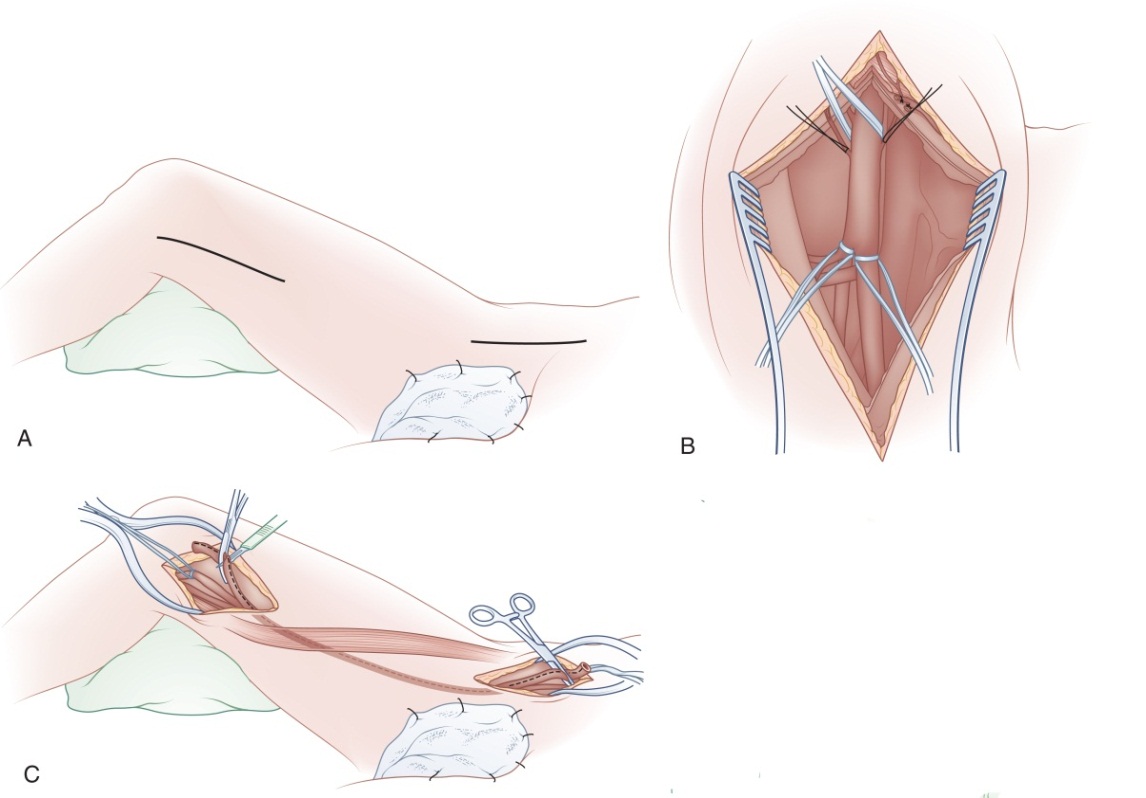 From Ouriel K, Rutherford R: Atlas of vascular surgery: operative procedures, Philadelphia, 1998, WB Saunders.
Copyright ©2013 by Elsevier Inc. All rights reserved
[Speaker Notes: Why is the greater saphenous vein the choice for grafting material? (The greater saphenous vein has been used more successfully than other materials for small-diameter arterial bypass. It is readily accessible and its connective tissue layer thickens with increased pressure. This makes it strong and able to withstand high arterial pressure.)
What is a vein bath? Why is it important? (The vein also may be placed in a basin with heparinized papaverine and normal saline solution. This is called a “vein bath.” The vein must be carefully monitored and protected at all times.)]
Varicose Vein Management
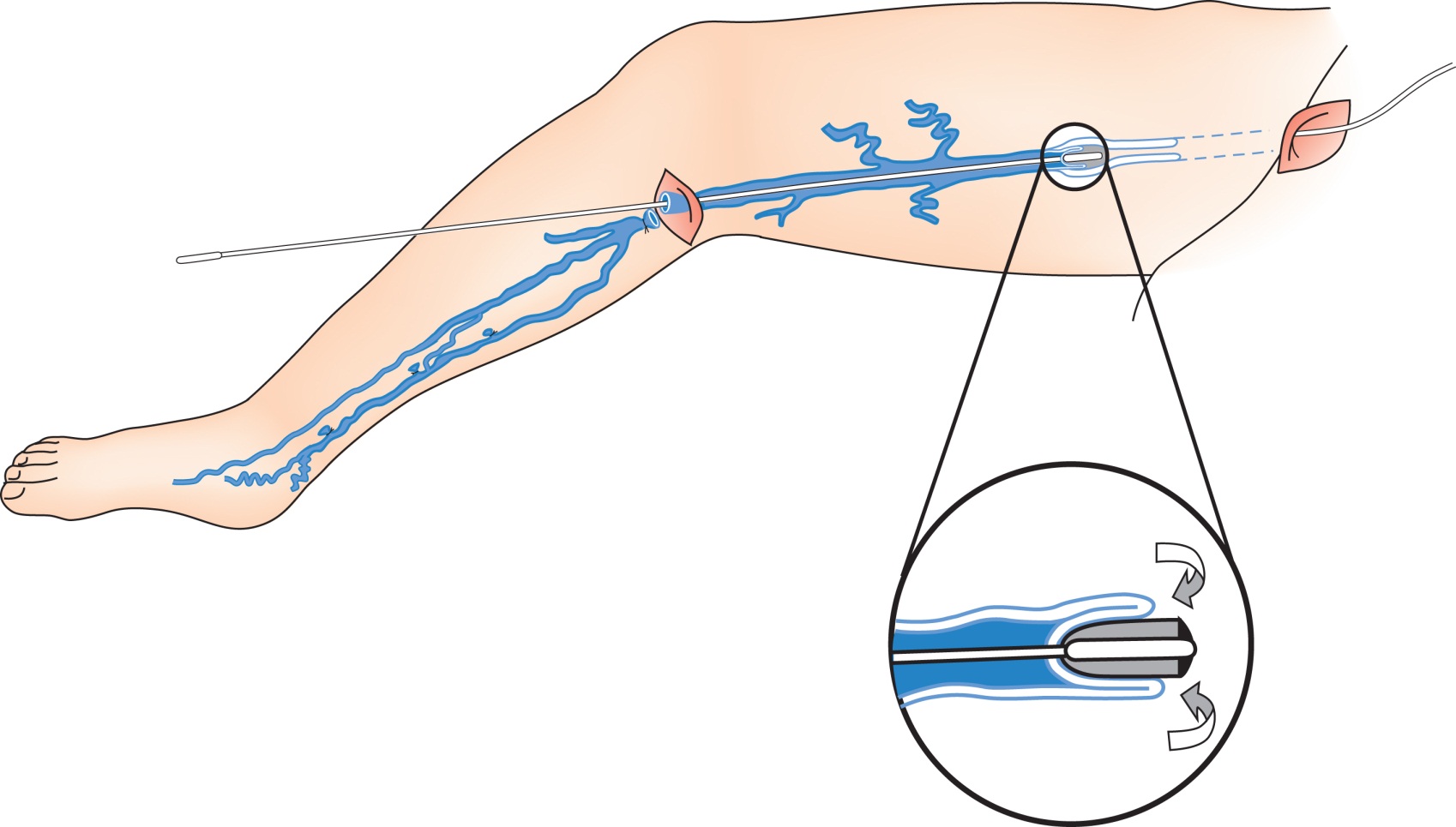 From Townsend CM: Sabiston textbook of surgery, ed 17, Philadelphia, 2001, WB Saunders.
Copyright ©2013 by Elsevier Inc. All rights reserved
[Speaker Notes: A varicose vein excision involves removing dilated and tortuous veins and their tributaries from the lower extremities. 
Before surgery, the surgeon will mark the veins with a skin marker while the patient is standing.
An elastic compression bandage is placed on the leg(s) postoperatively.]
Above-Knee Amputation
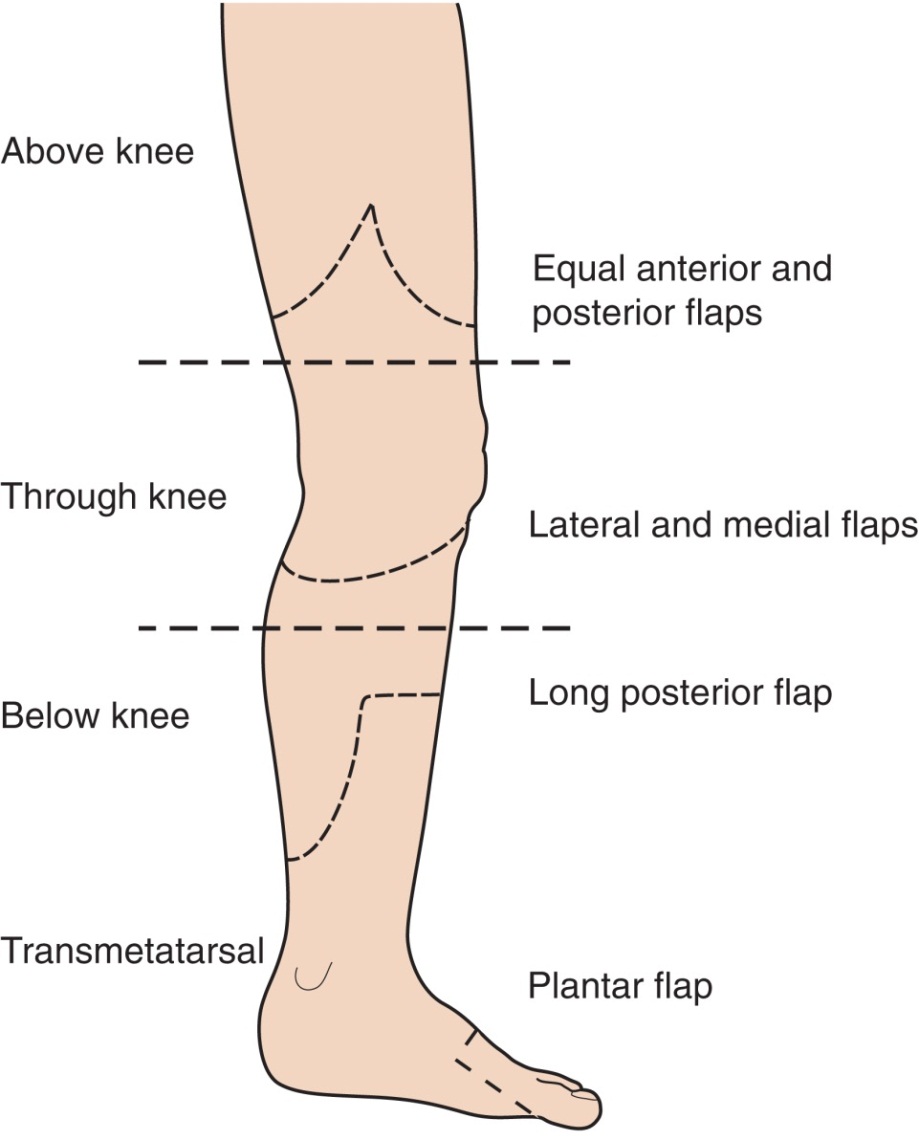 From Garden O, Bradbury A, Forsythe J, Parks R: Principles and practice of surgery, ed 5, Edinburgh, 2007, Churchill Livingstone/Elsevier.
Copyright ©2013 by Elsevier Inc. All rights reserved
[Speaker Notes: Many surgeons prefer to place the gangrenous foot in a plastic bag to protect the wound site from contamination. The foot is excluded from the scrub prep.
After the lower limb has been removed, the sciatic nerve may be crushed with a Kocher clamp.]
Questions?
Copyright ©2013 by Elsevier Inc. All rights reserved